EXTREMADURA
Cáceres y Badajoz...
Extremadura está dividido en Cáceres y Badajoz.
                                                    Y su capital es MÉRIDA.
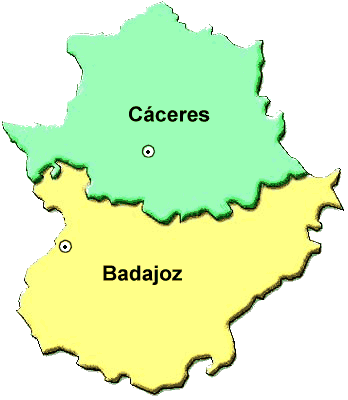 Mérida
La ciudad de Augusta Emerita, 
fue fundada por orden del emperador
 Octavio Augusto en el año 25 a. C.
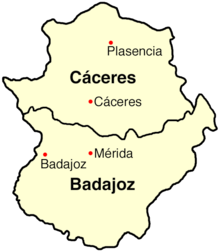 Más Mérida...
TEATRO ROMANO Y ACUEDUCTO
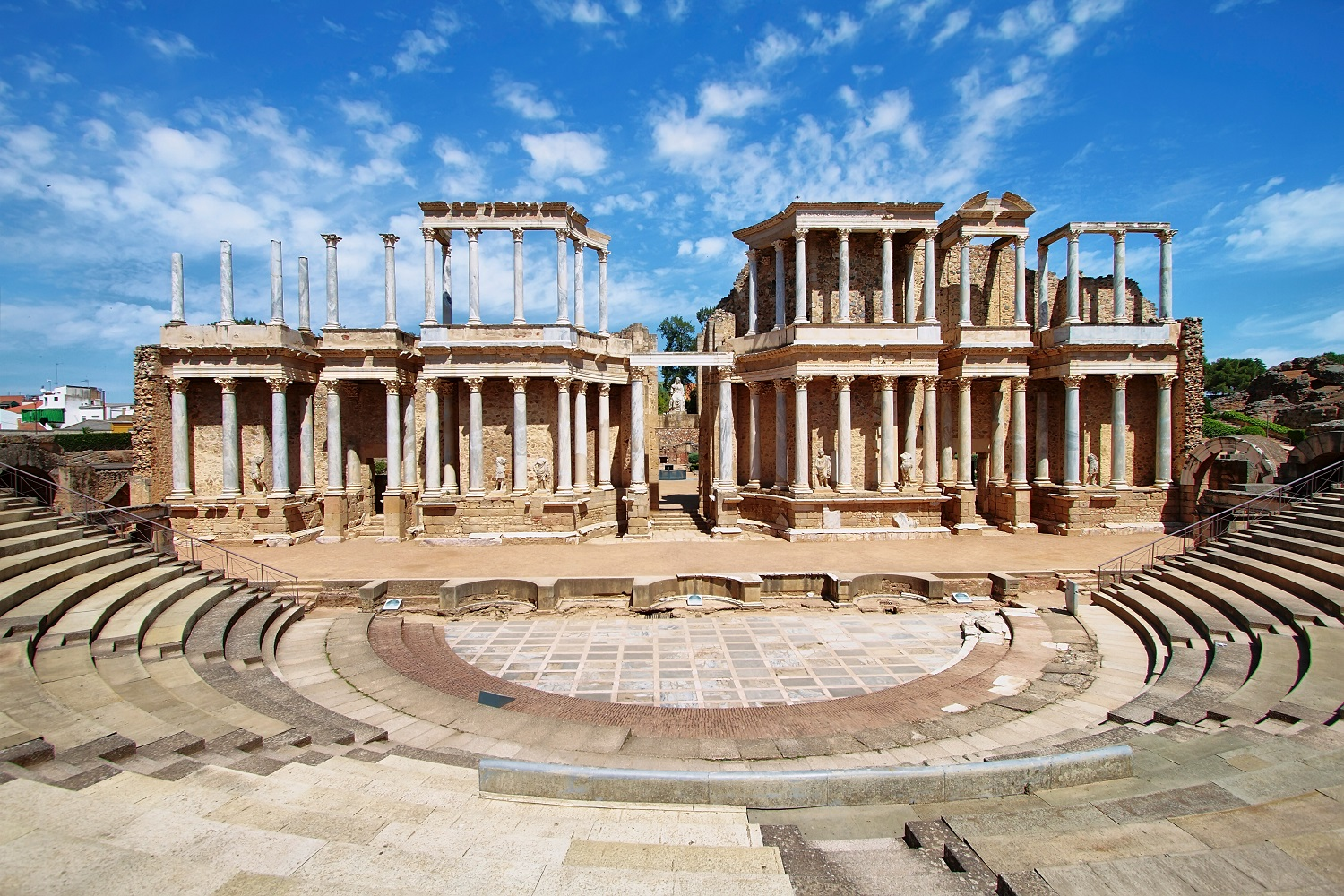 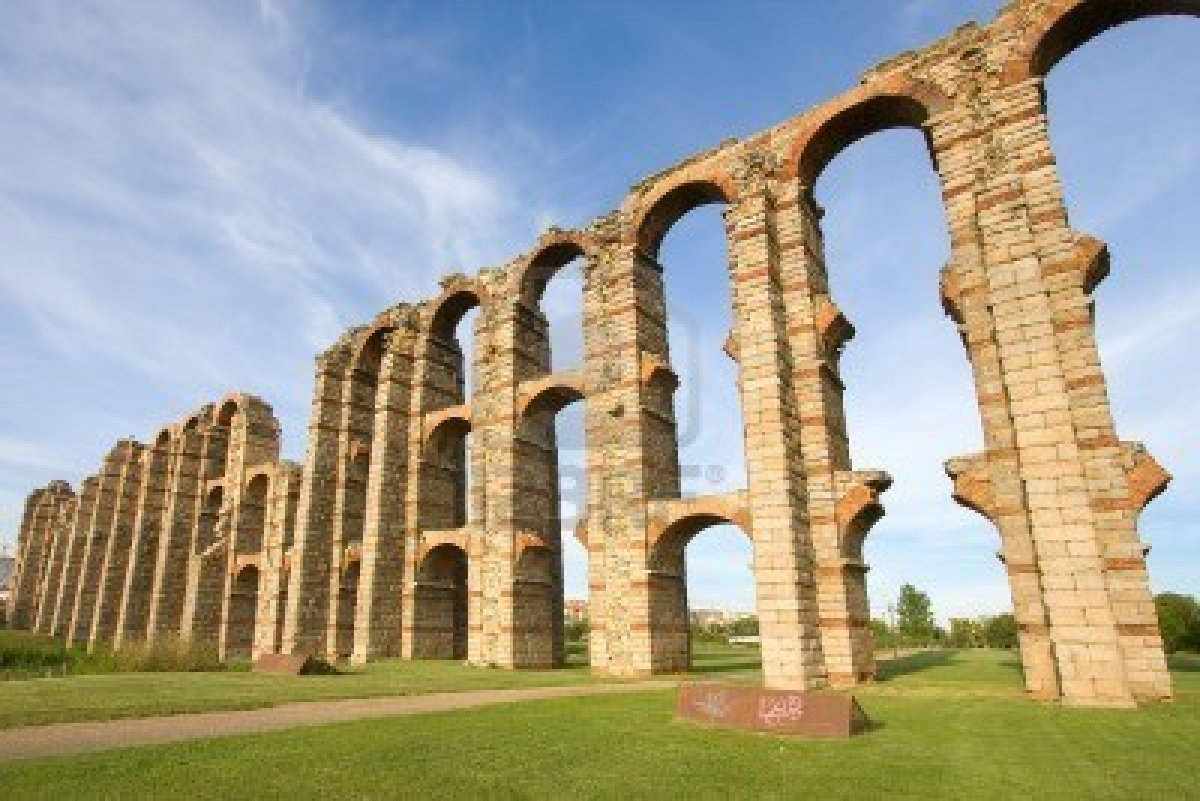 Don Benito
Don Benito es una ciudad de 40.000 habitantes. Se fundó en el Siglo XV.
                                       BANDERA    En él se encuentra nuestro instituto, y el hospital
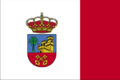 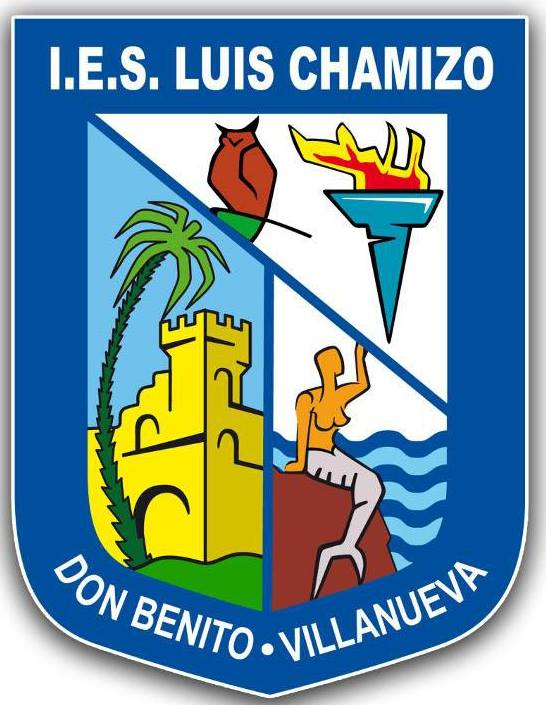 Zurbarán
Zurbarán es un pequeño pueblo que con el paso de los años ha ido creciendo poco a poco. Tiene alrededor de 900 habitantes. Está a unos 30km de Don Benito.
Se realizan muchas actividades,
y es el segundo pueblo de España
que tiene una asociación de 
hombres.
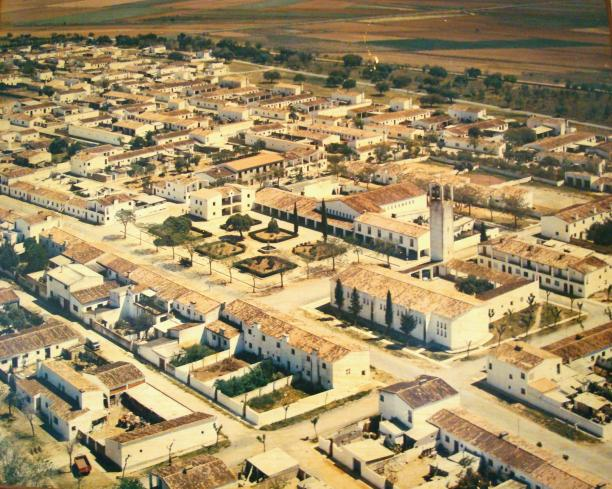 Más Zurbarán...
Un día importante es La Sagrada Familia
                                 También se encuentra Tany Nature
una fábrica muy importante.

Las fiestas se celebran en Agosto
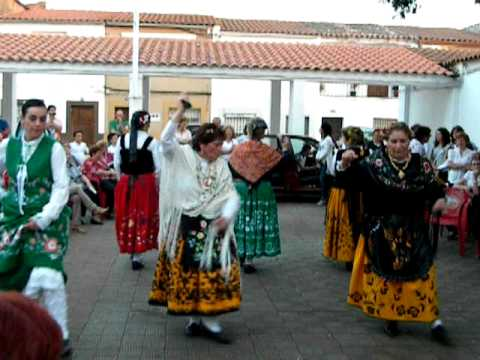 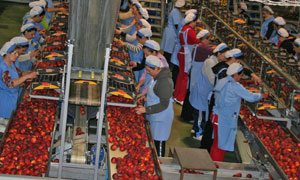 Gargaligas
Gargáligas es un pequeño pueblo situado en la provincia de Badajoz, con aproximadamente unos 500 habitantes.




Este se encuentra a unos 20 km de Don Benito. Ahí es donde se encuentra nuestro insituto I.E.S Luis Chamizo
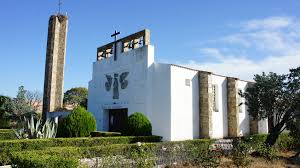 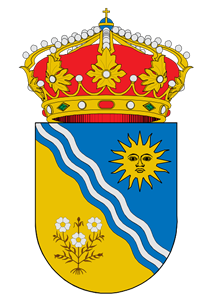 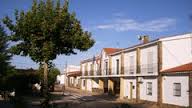 En Gargáligas..
Se realizan muchos eventos entre ellos: 
carreras solidarias, recaudaciones de dinero y alimentos, etc..
En gargáligas las fiestas son en Septiembre, con nuestra patrona  la  Virgen de Guadalupe.
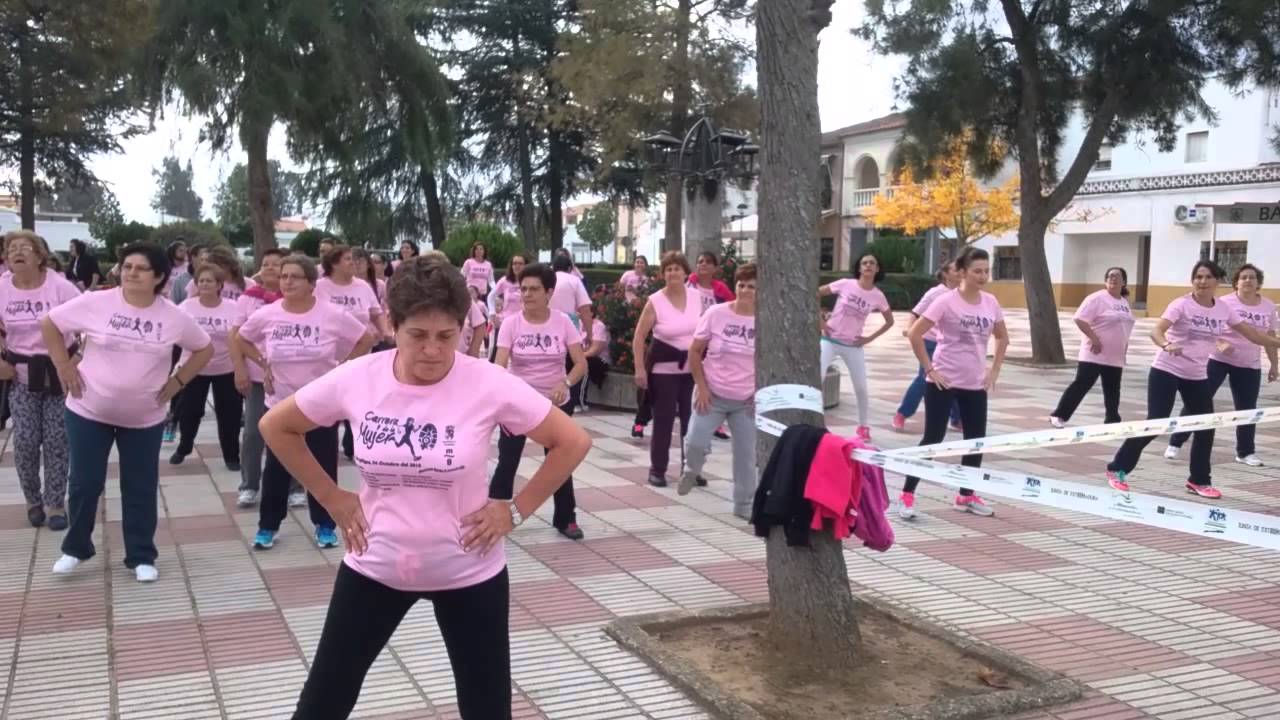 Zurbarán y Gargáligas..
Son dos pueblos cercanos el uno al otro, entre ellos hay una distancia de 10 km, donde siempre nos hemos reunido en fiestas, en medio de estos pueblos, se encuentra Valdivia.


FIN.